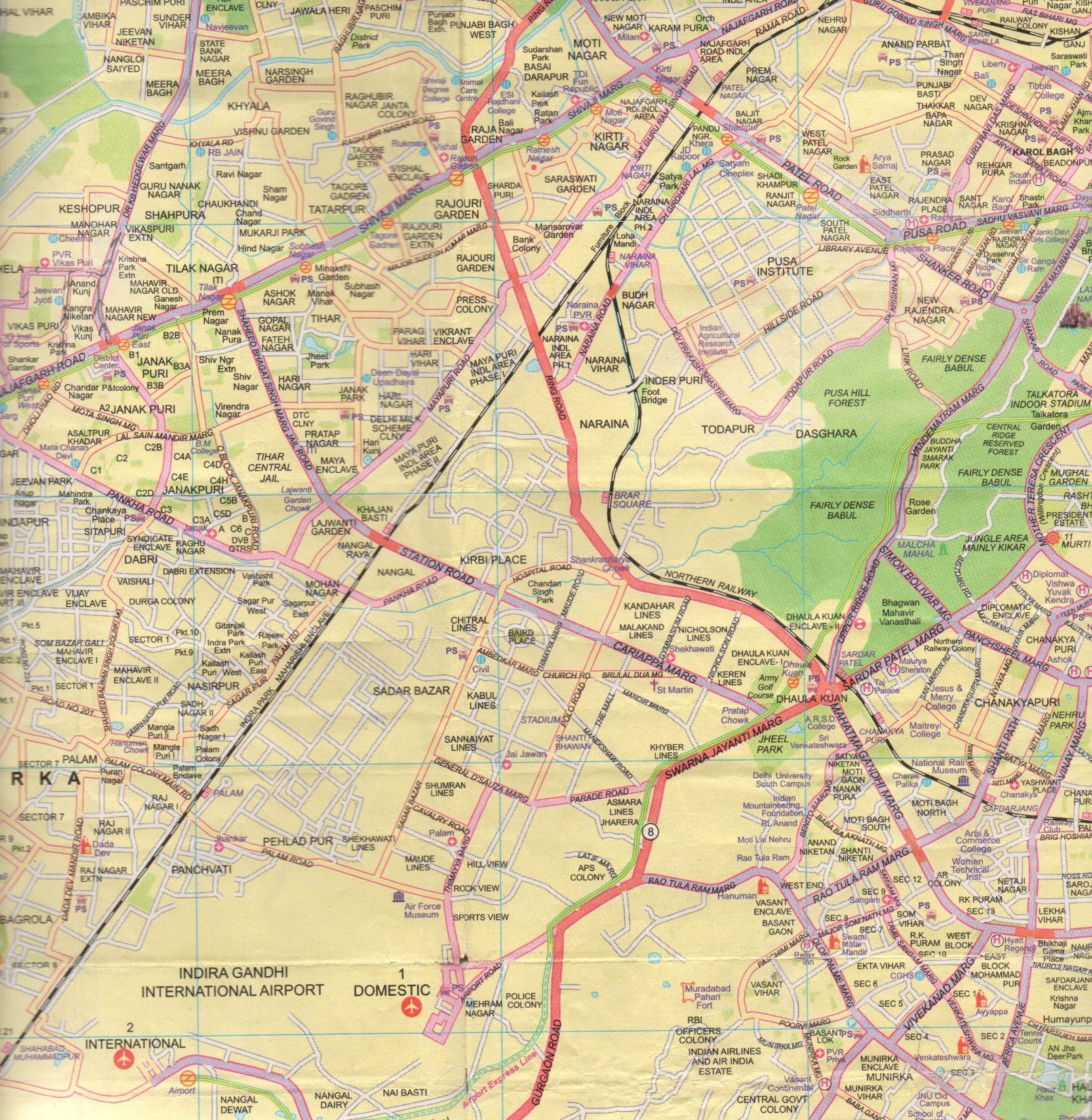 Route No. 16
END
TIS